ДЕПАРТАМЕНТ ОБРАЗОВАНИЯ АДМИНИСТРАЦИИ ГОРОДА ЕКАТЕРИНБУРГА МУНИЦИПАЛЬНОЕ БЮДЖЕТНОЕ ДОШКОЛЬНОЕ ОБРАЗОВАТЕЛЬНОЕ УЧРЕЖДЕНИЕ- ДЕТСКИЙ САД № 55 (МБДОУ- детский сад № 55) 620142, г. Екатеринбург, ул. Фрунзе, д. 43А
Городской конкурс – праздник                                                «Салют героям!»                                                                             для воспитанников 5-7 лет муниципальных дошкольных образовательных организаций города Екатеринбурга
Проект на тему: 
    «Весна. Салют. Победа!»
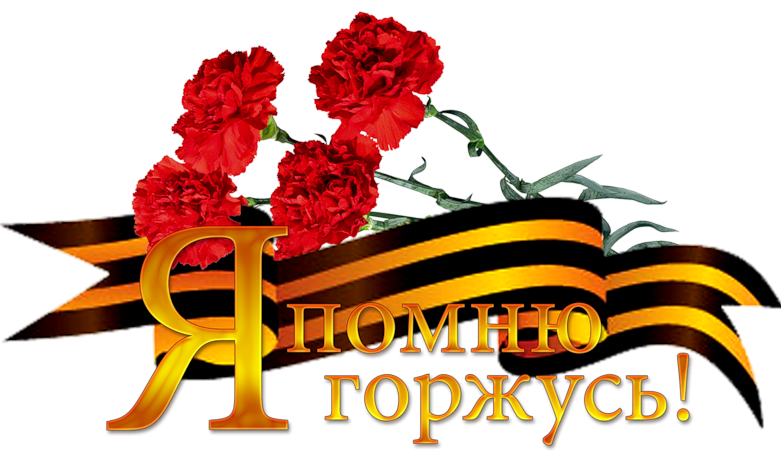 © Руководители проекта:                               Миннуллина Файруза Адегамовна-воспитатель                            Канунникова Марина Владимировна-    музыкальный руководитель                                 Участники проекта: МБДОУ-детский сад №55 группа №5 «Росинка»- дети подготовительной группы
Актуальность исследования
Недаром говорят: «Кто не помнит прошлое, у того нет будущего!». Свидетелей Великой Отечественной к сожалению становится с каждым годом все меньше и меньше. Война коснулась каждую семью: бессмертный подвиг каждого, который приближал эту Победу ценой собственной жизни, бесценен.
 Одной из главных задач сегодня является сохранение исторической памяти о героическом подвиге советского народа в Великой Отечественной войне 1941-1945г.г., рассказать о них подрастающему поколению. Наш детский сад активно работает в этом направлении, а с ребятами подготовительной группы мы реализуем долгосрочный 
                              Проект «Весна, Салют, Победа!».
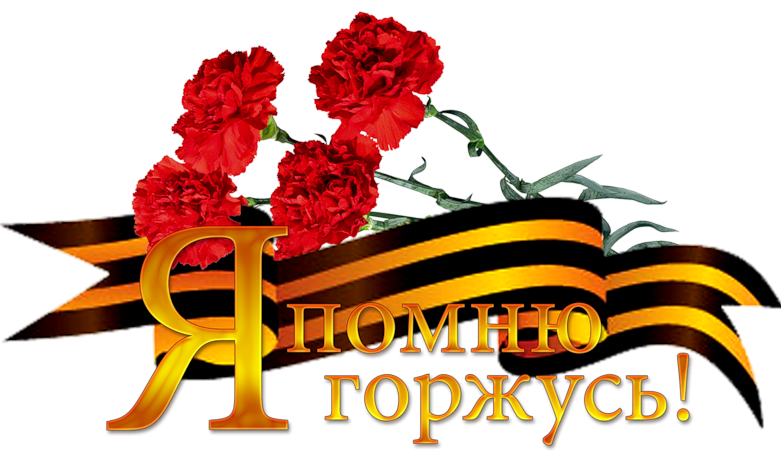 ЦЕЛЬ и ЗАДАЧИ ПРОЕКТА:
Воспитание у дошкольников чувства патриотизма, уважения к старшему поколению, содействовать осознанию роли ветеранов войны и тыла в Великой Победе через познавательные мероприятия.                                                                                                                  
Сообщить элементарные сведения о Великой Отечественной Войне.
Расширить знания о защитниках отечества, о функциях армии.
Воспитывать гордость и уважение к ветеранам ВОВ и тыла. 
 Развивать речь детей, обогащать, словарный запас через худ. литературу, песни о войне.
Развивать творческую деятельность.
Формировать чувство гордости за Родину, за наш народ
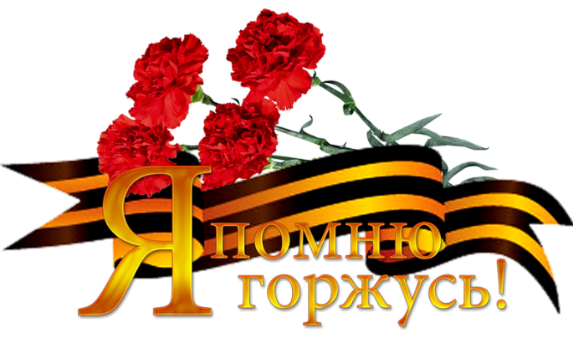 Проблема: дети хотят узнать, что такое война, как их прадеды и прабабушки воевали и работали; как дети жили в военное время, какие подвиги совершали?
I этап - Подготовительный 
Определение темы проекта. Формулировка цели и задач. Составление плана основного этапа проекта. Опрос детей. Мониторинг опроса.Рассматривание иллюстраций о ВОВ
Подготовка выставки художественной литературы о ВОВ.Оформление группы ко Дню Победы. II этап – ОсновнойРеализация содержания проекта в работе с детьми.Реализация содержания проекта в работе с родителями.Информационно – педагогическая деятельность.Совместная деятельность педагога, детей и родителейIII этап - Заключительный
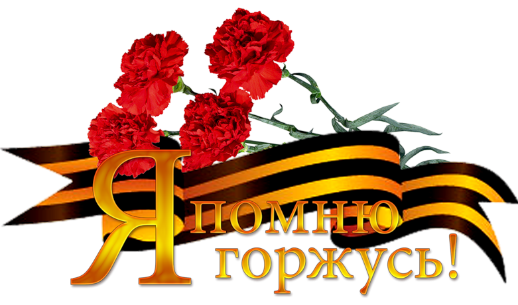 Подготовка выставки художественной литературы о ВОВ.
Оформление группы ко Дню Победы.
Беседы с детьми: «Они сражались за Родину», «Героический подвиг народа в Великой Отечественной войне», «Дети на войне».
Прослушивание музыкальных произведений: песни военных лет.
Заучивание стихотворений о войне, победе. Участие в конкурсе стихов. 
Просмотр презентаций о войне, о героях, о памятниках ВОВ, «Мохнатые и пернатые герои войны», «Свердловск – город трудовой славы, памятники в г. Екатеринбурге».
Художественно – творческая деятельность и участие на выставках: районная выставка «76 лет Победе», конкурс открыток ко Дню Победы, выставка «Мы помним, мы гордимся!», выставка по конструированию в группе «Военная техника Великой Отечественной». 
Дополнение «Книги Памяти» группы новыми страницами.
Мастер-класс для родителей и детей: «Гвоздика –символ Памяти» в подарок ветеранам тыла и войны.
Участие в военно-спортивной игре «Зарница».
Подготовка и выступление на «Параде групп»  литературно – музыкальной композицией  по  стихотворению  Мусы Джалиля «Красная ромашка».
13. Участие в шествии Бессмертного полка.
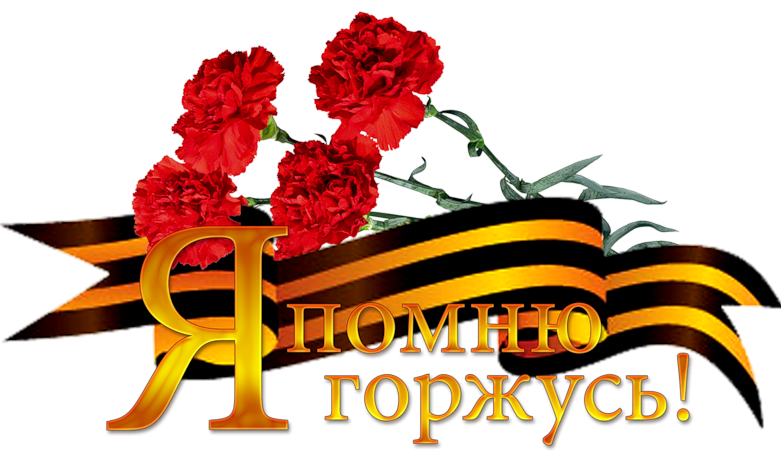 Подготовка ко Дню Победы.
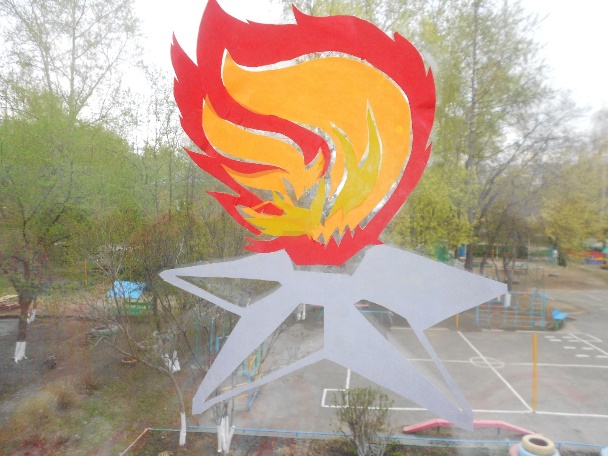 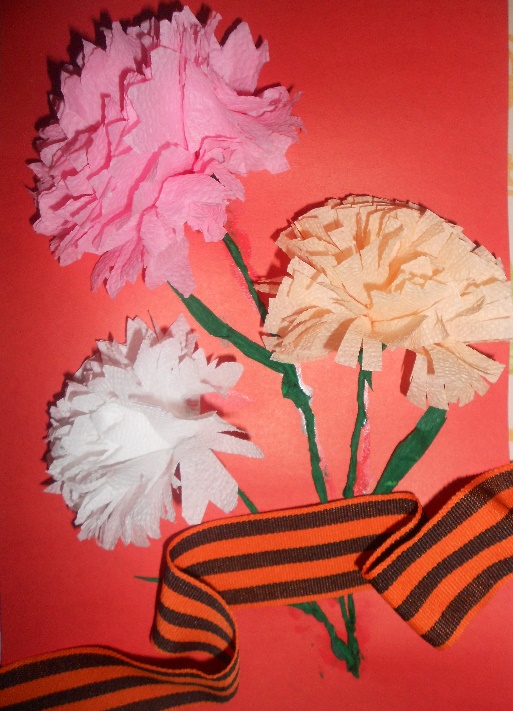 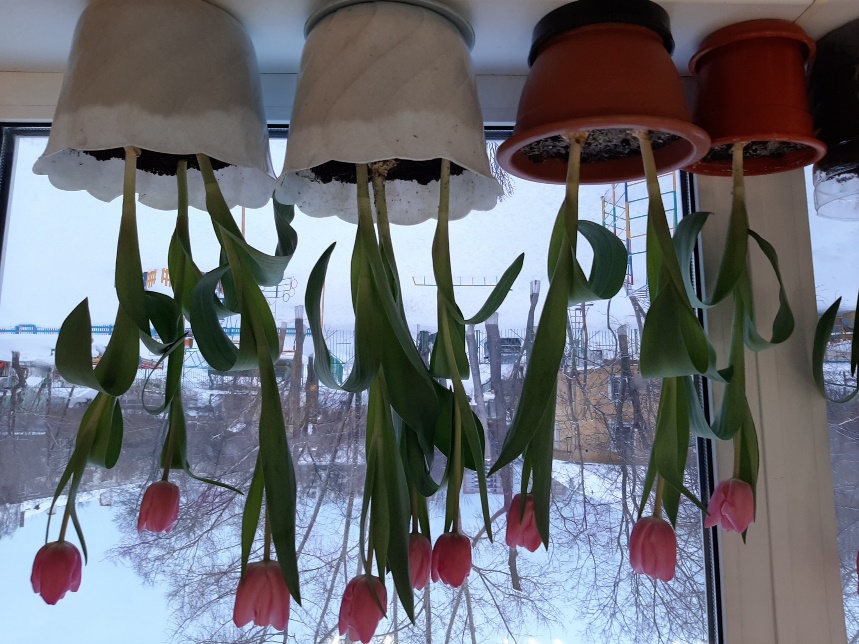 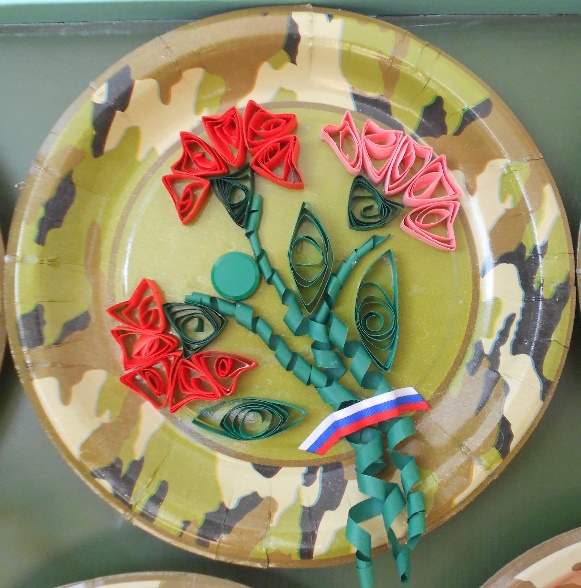 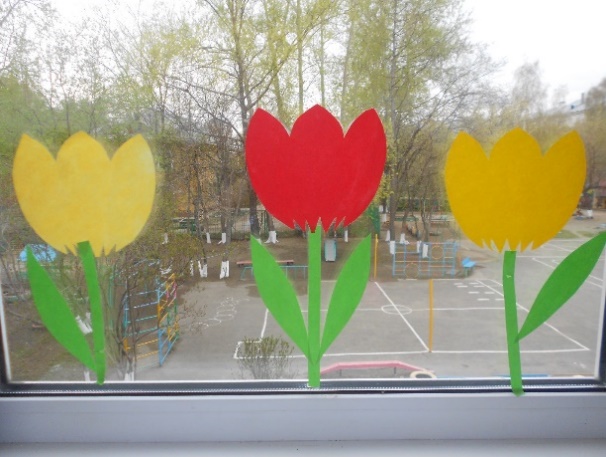 Проблема:
Проблема:
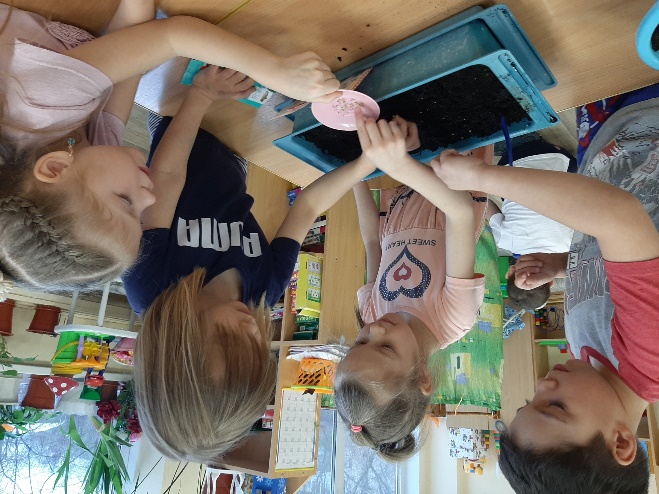 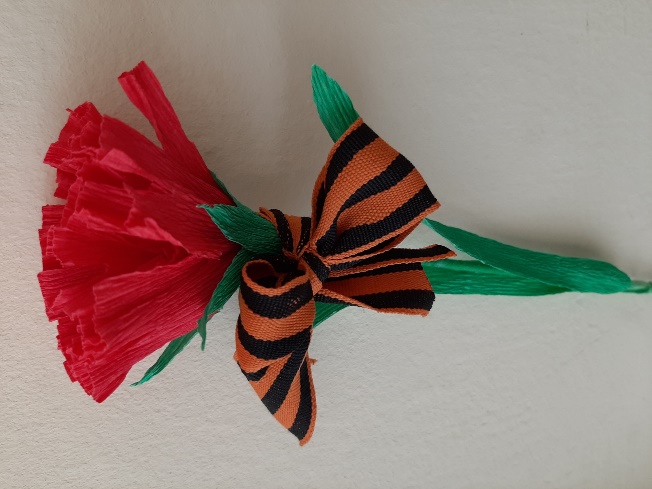 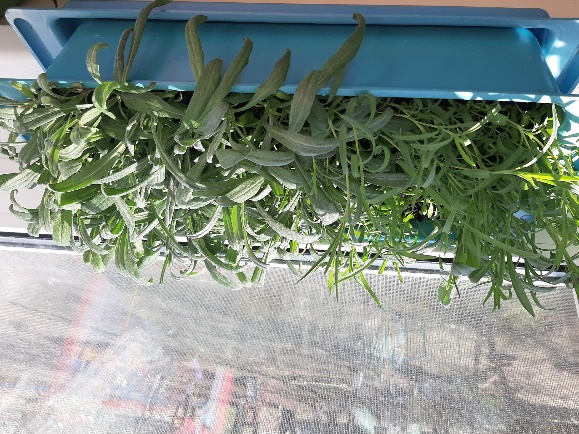 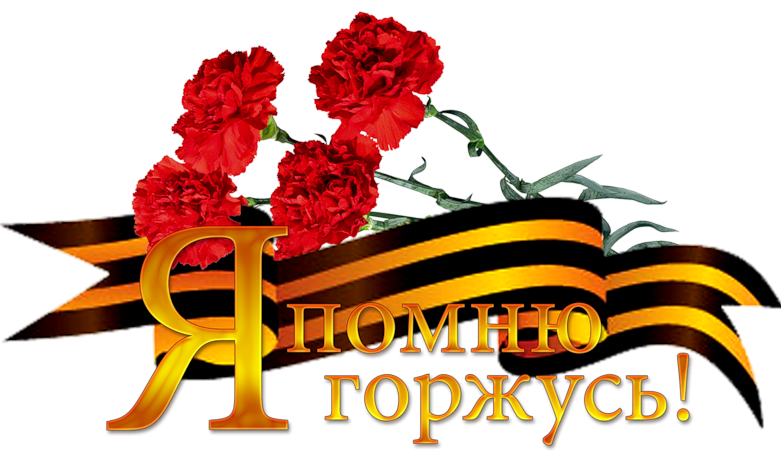 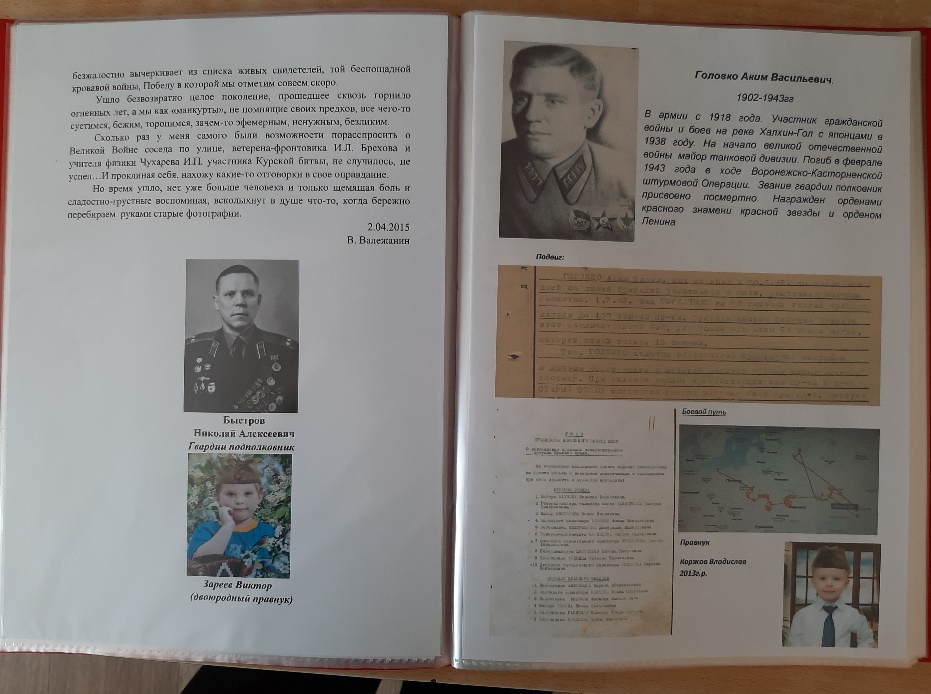 Продолжаем пополнять  новыми героями                                КНИГУ ПАМЯТИ
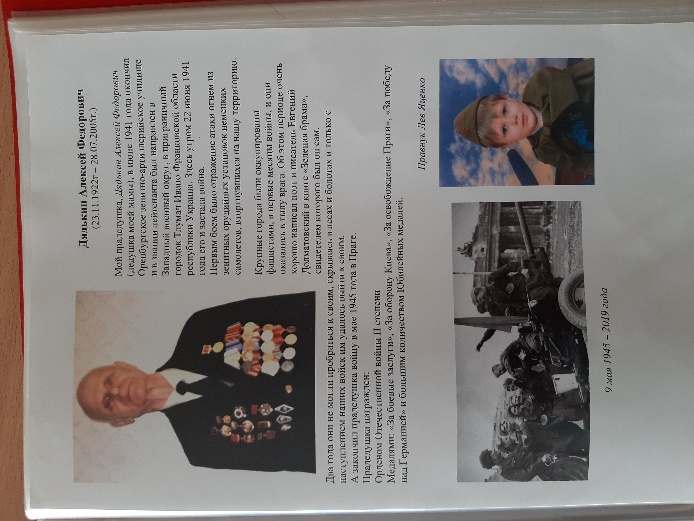 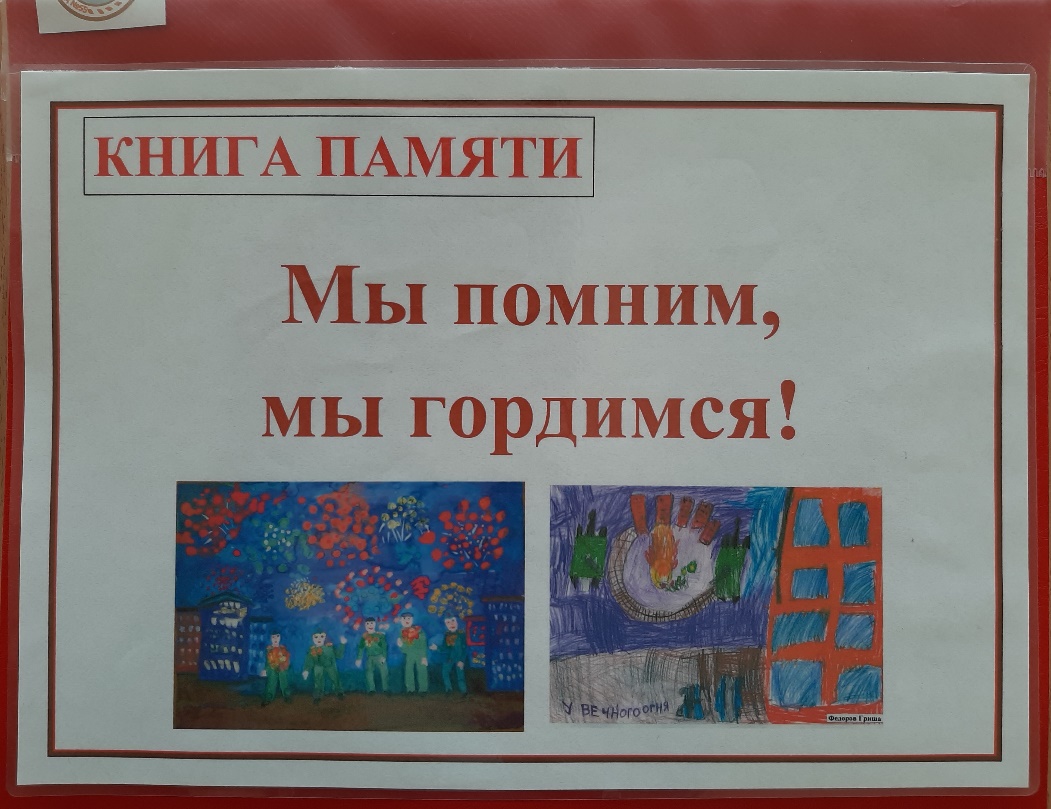 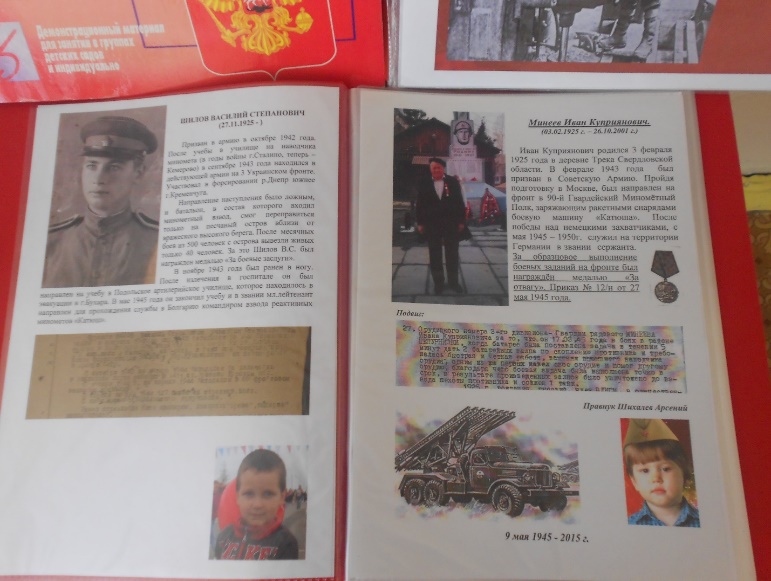 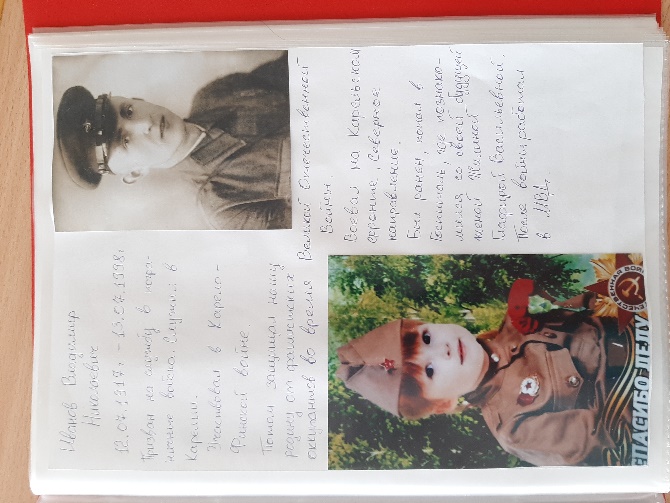 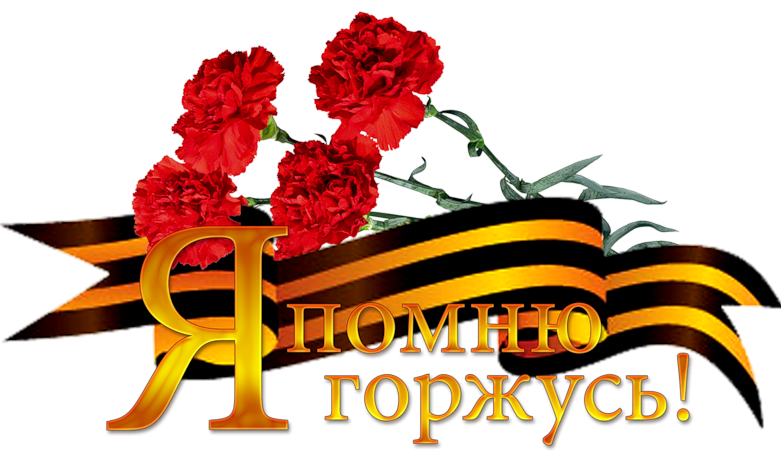 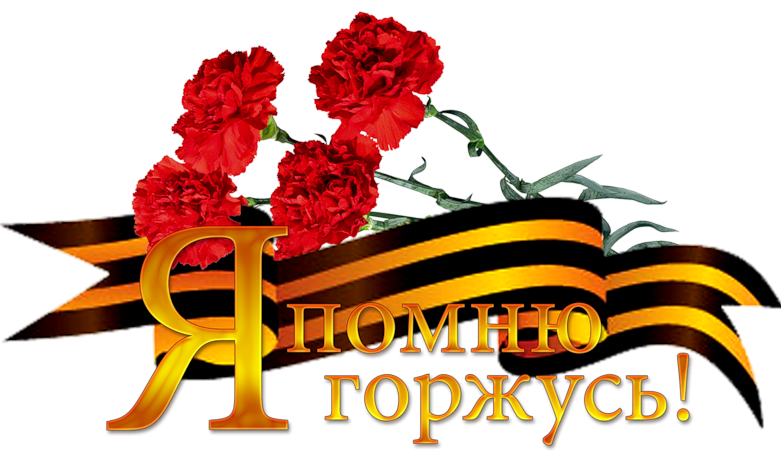 Инсценировка: литературно – музыкальная композиция М. Джалиль «Красная ромашка»
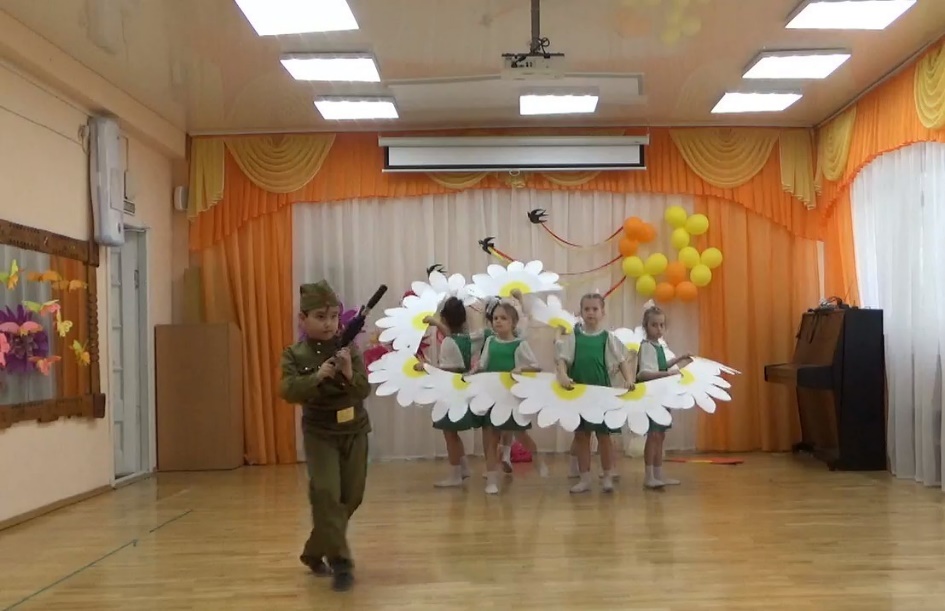 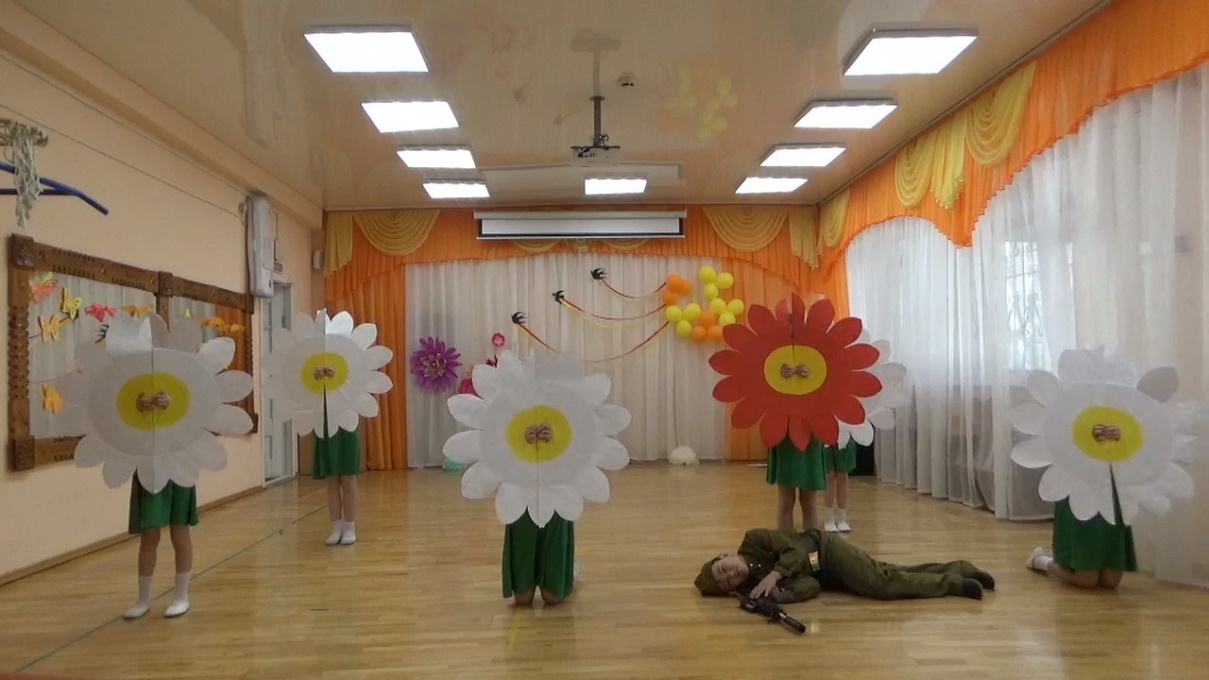 КРАСНАЯ РОМАШКА (отрывок)
Луч поляну осветилИ ромашки разбудил:Улыбнулись, потянулись,Меж собой переглянулись.
Ветерок их приласкал,Лепестки заколыхал,Их заря умыла чистойСвежею росой душистой.
Так качаются они,Наслаждаются они.Вдруг ромашки встрепенулись,Все к подружке повернулись… 
Июль 1942
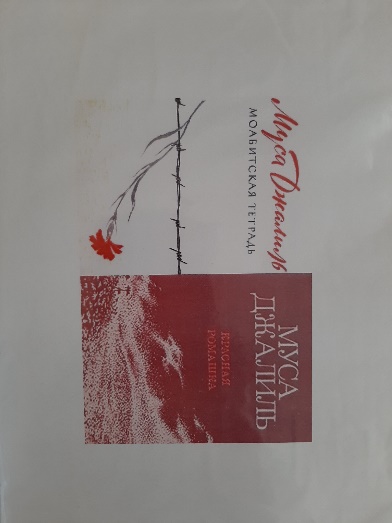 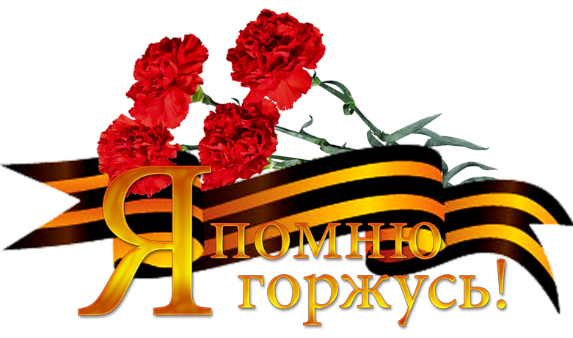 Творчество и подвиг Мусы Джалиля
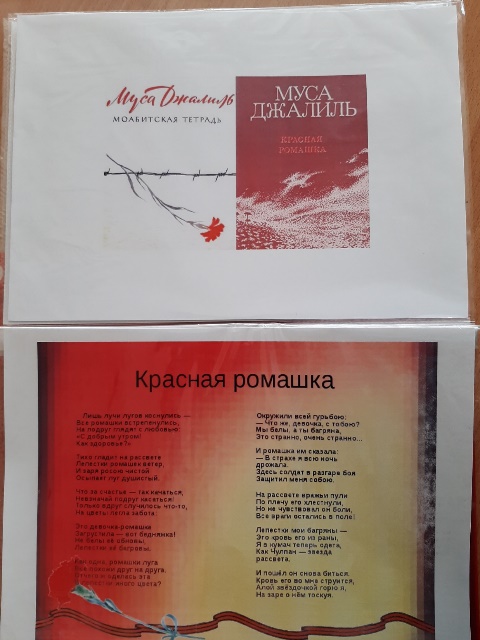 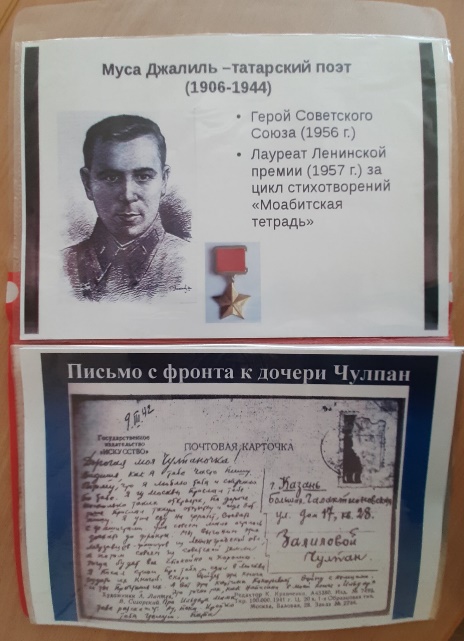 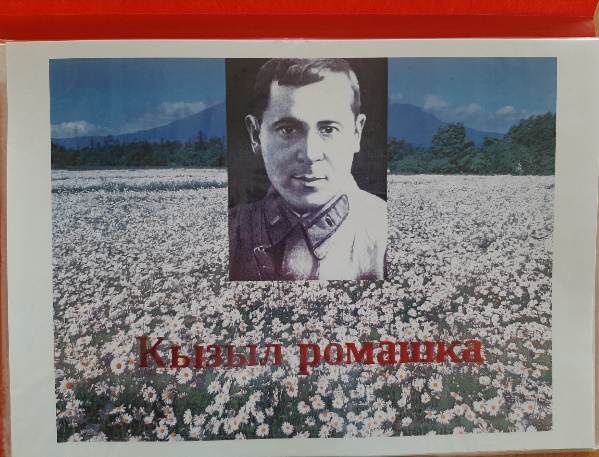 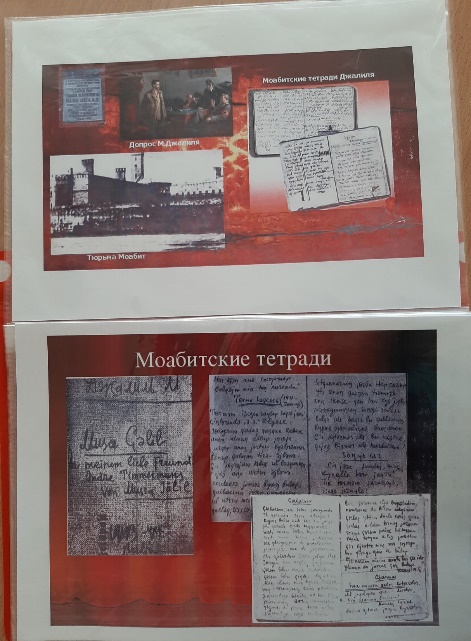 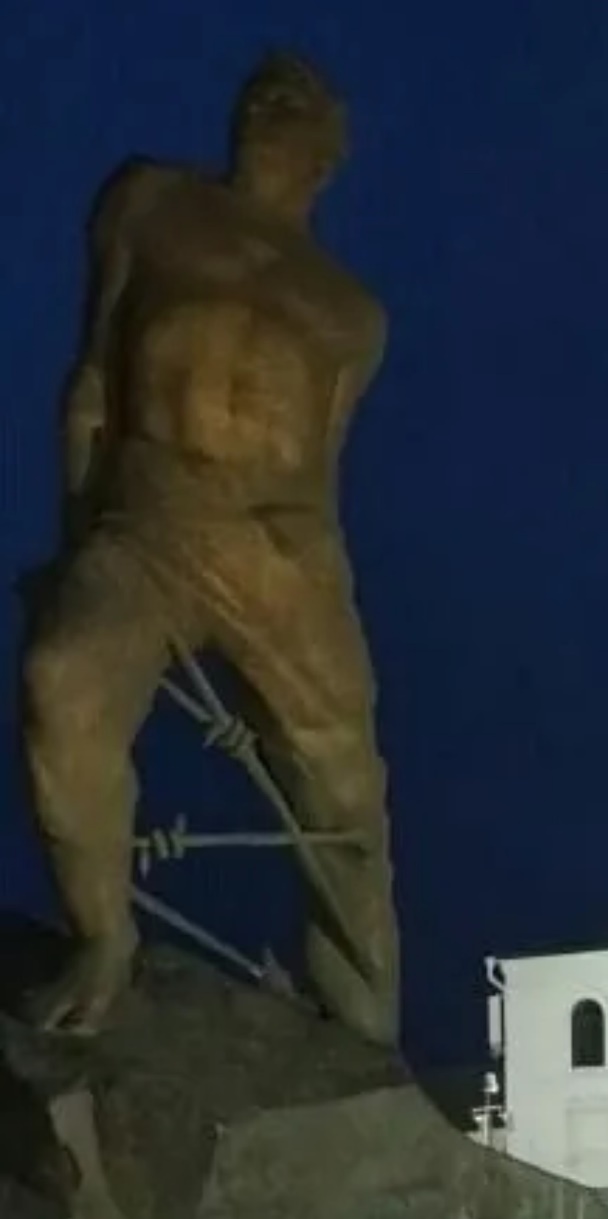 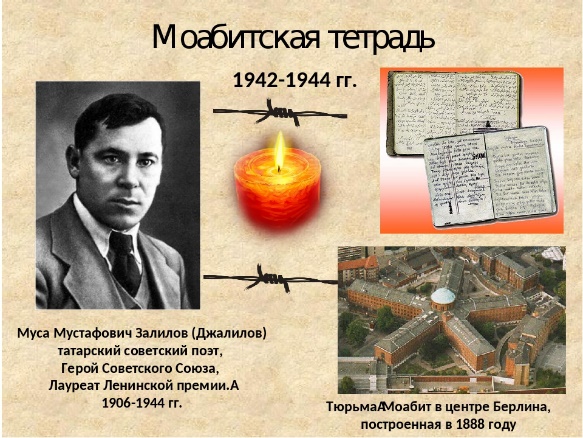 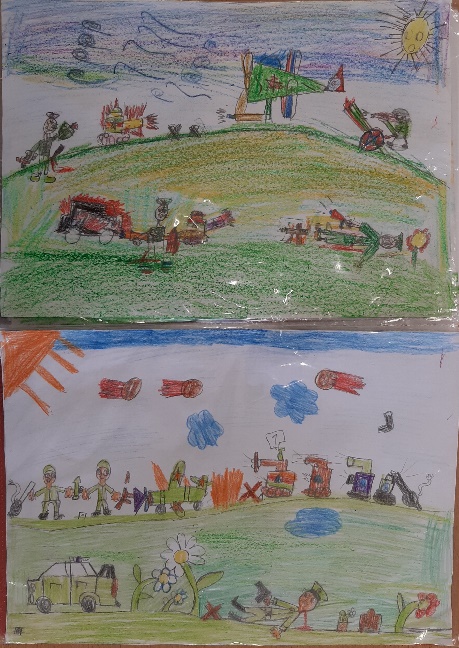 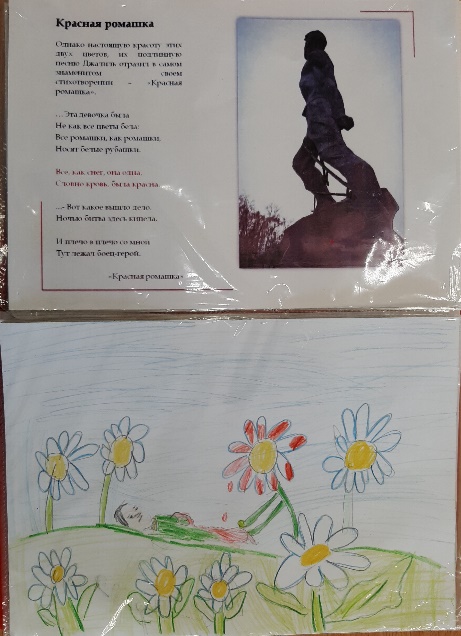 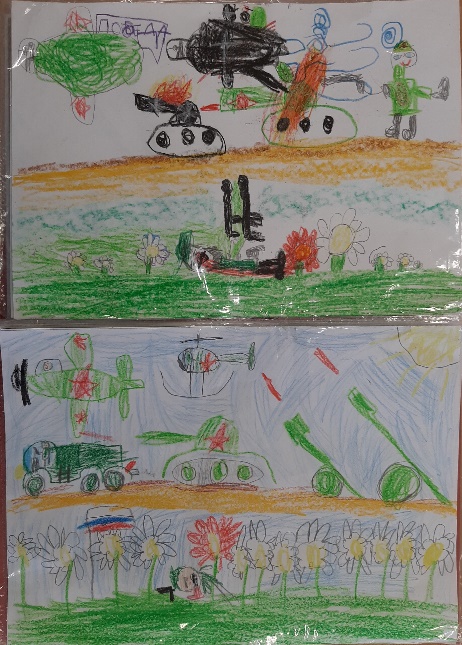 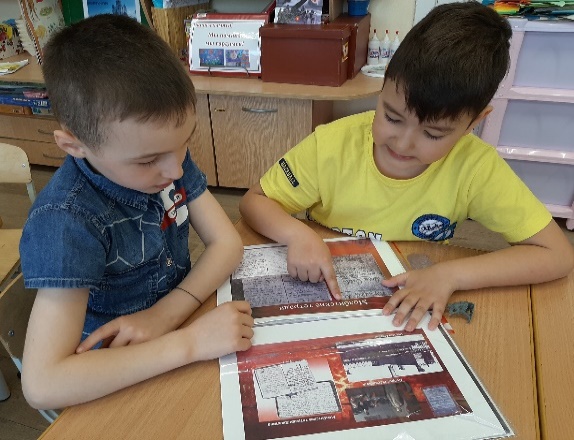 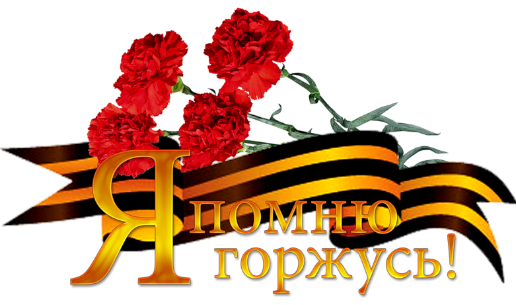 Возложение выращенных цветов,  к памятнику воинам – спортсменам стала ежегодной традицией.
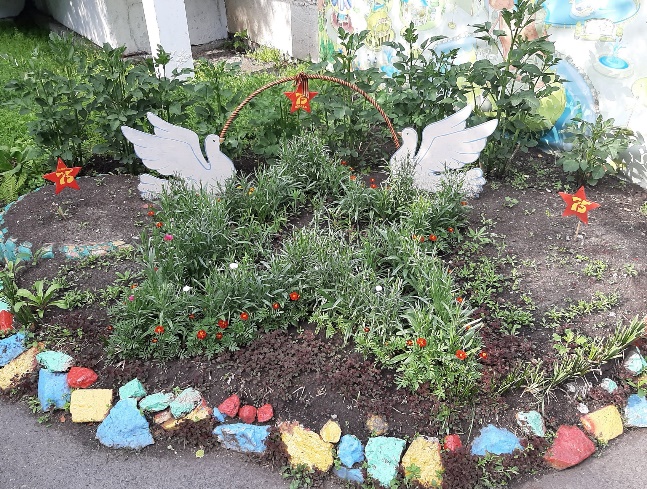 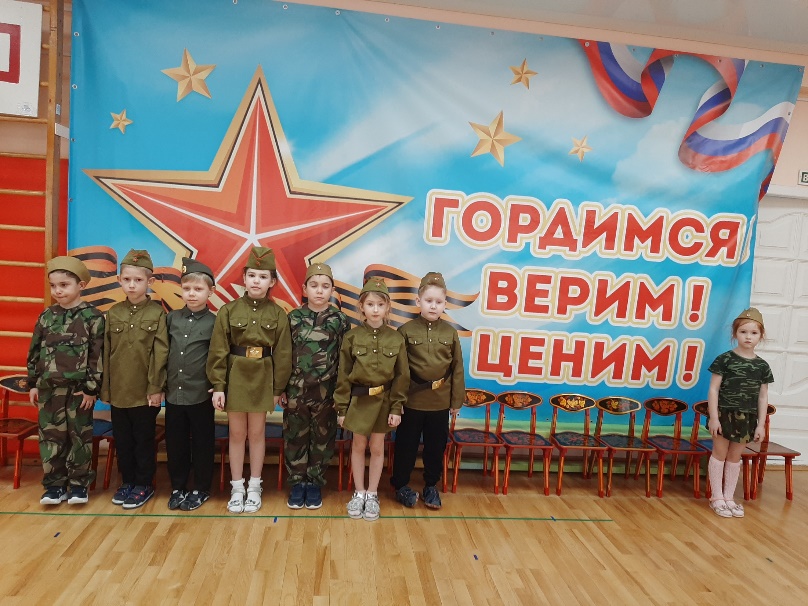 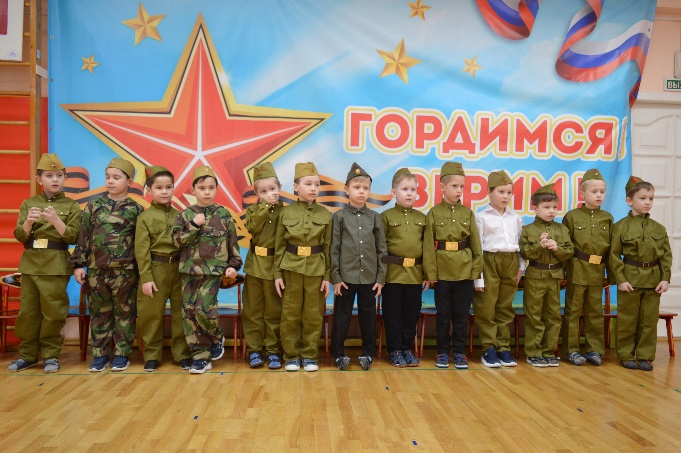 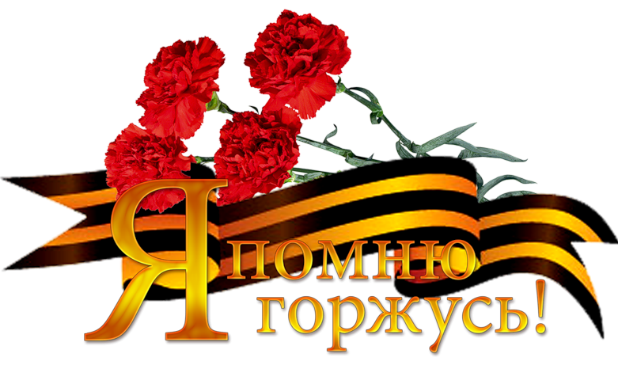 Читаем, рассматриваем, запоминаем.
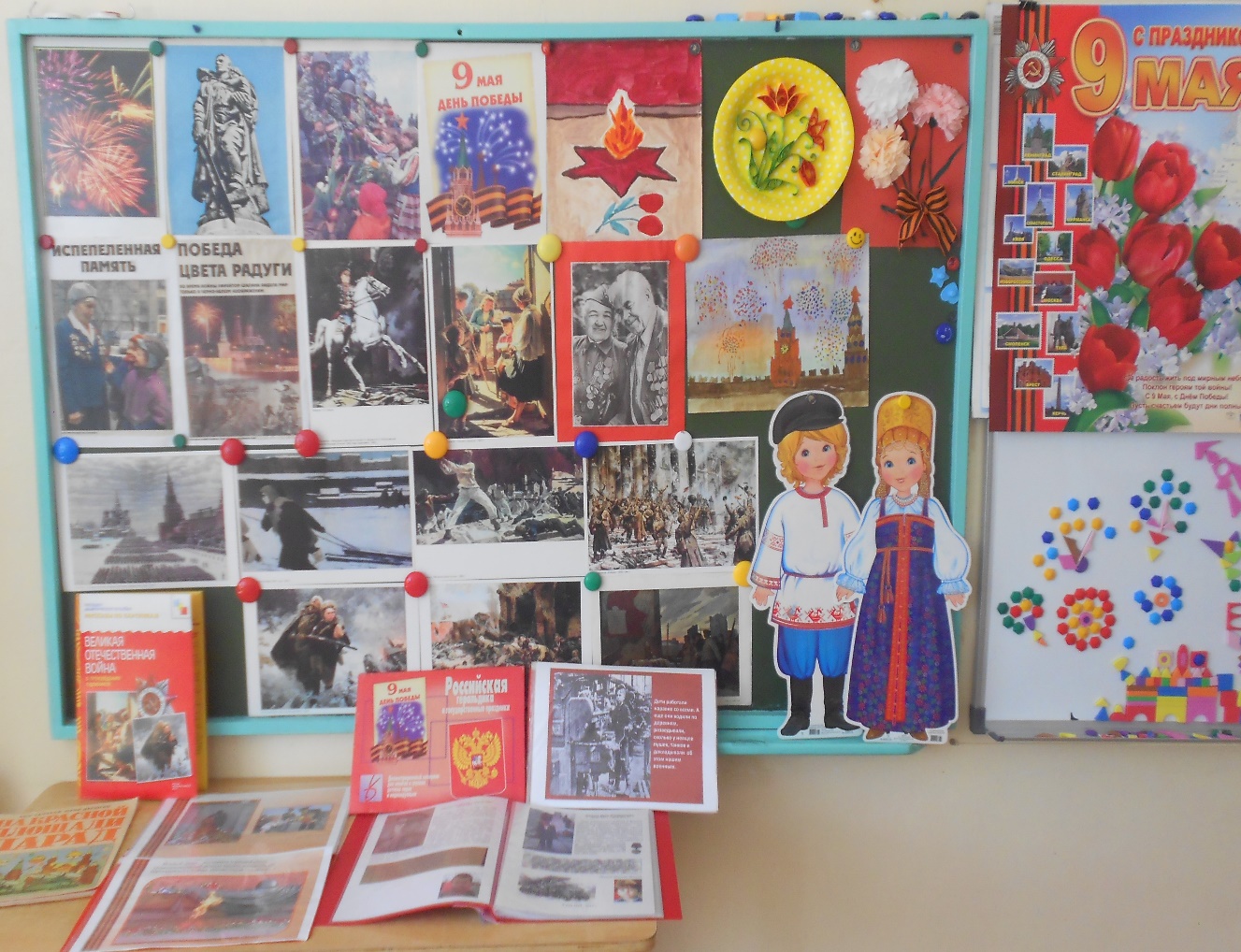 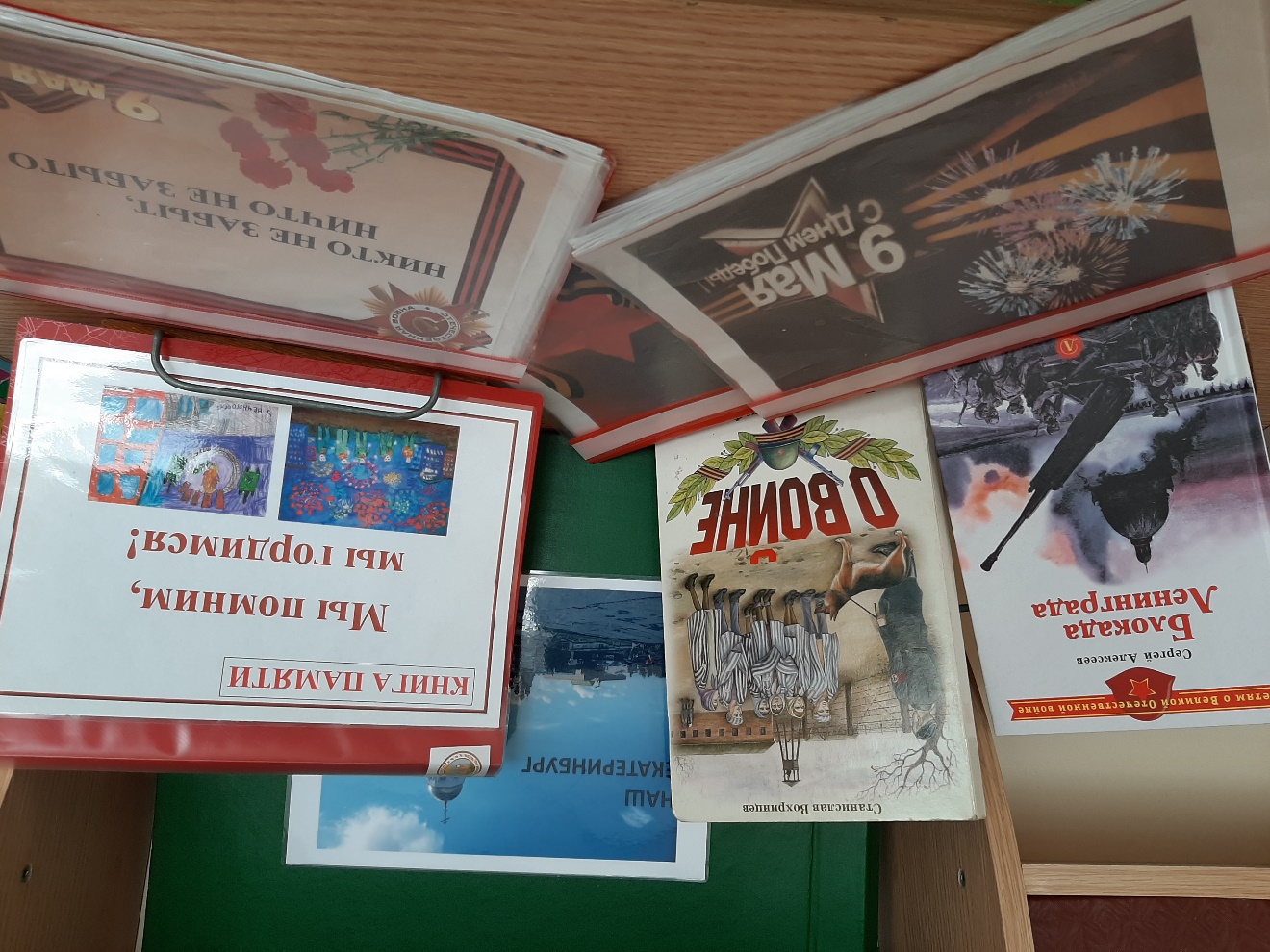 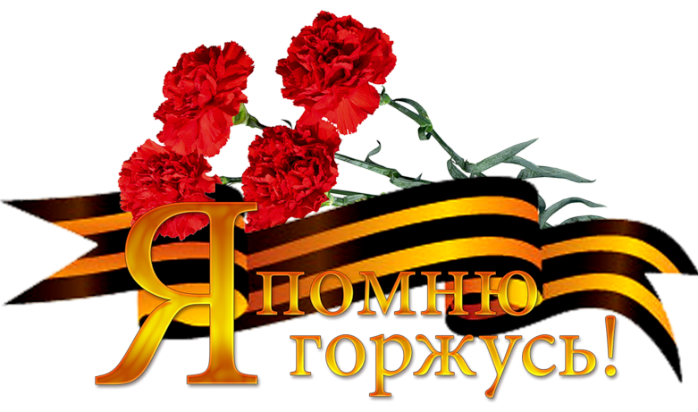 Виртуальная экскурсия к ПАМЯТНИКУ воинам уральского добровольческого танкового корпуса (1962г.), Вечному огню, «Седой Урал»,
МЕМОРИАЛУ, посвящённой подвигу тружеников тыла, фронтовых бригад, детей Великой Отечественной войны 1941–1945 годов (2014г.) и др. памятникам.
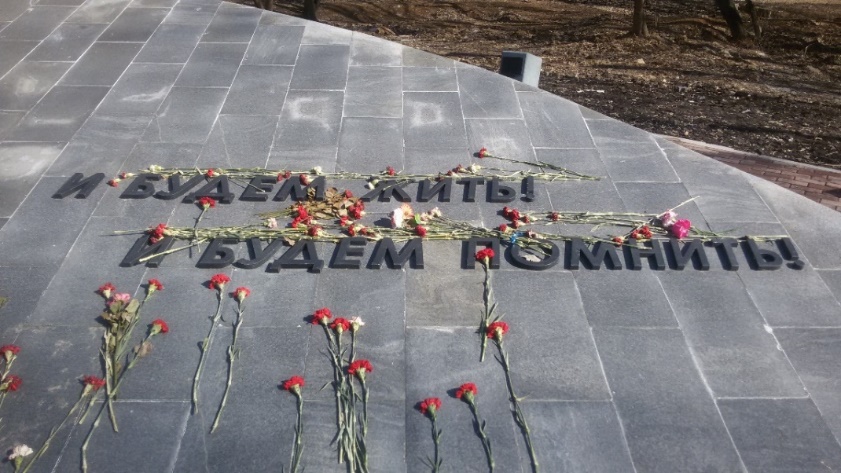 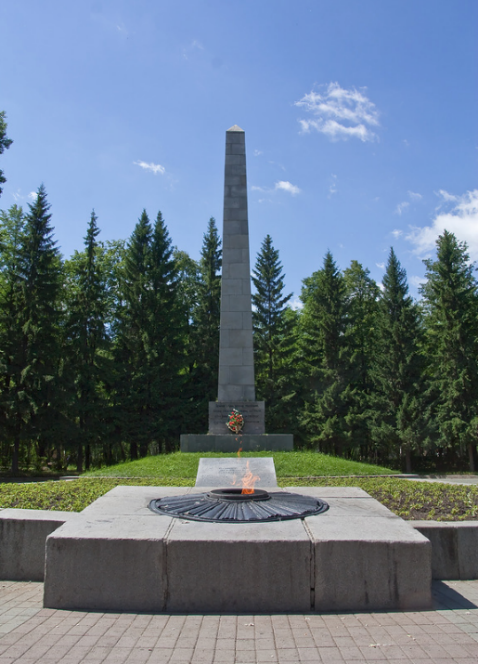 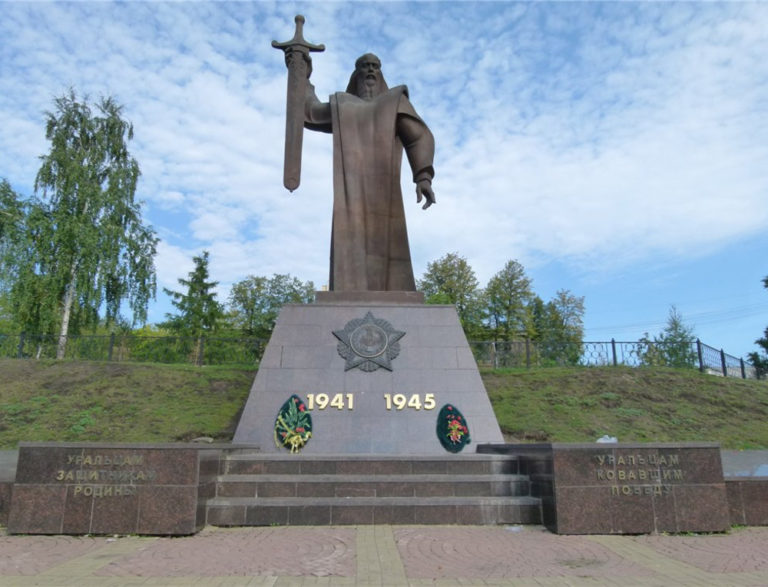 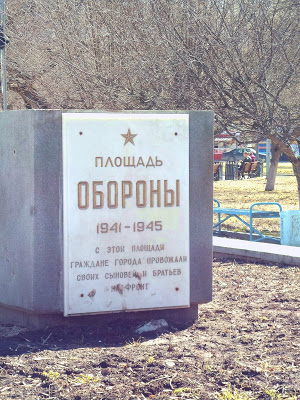 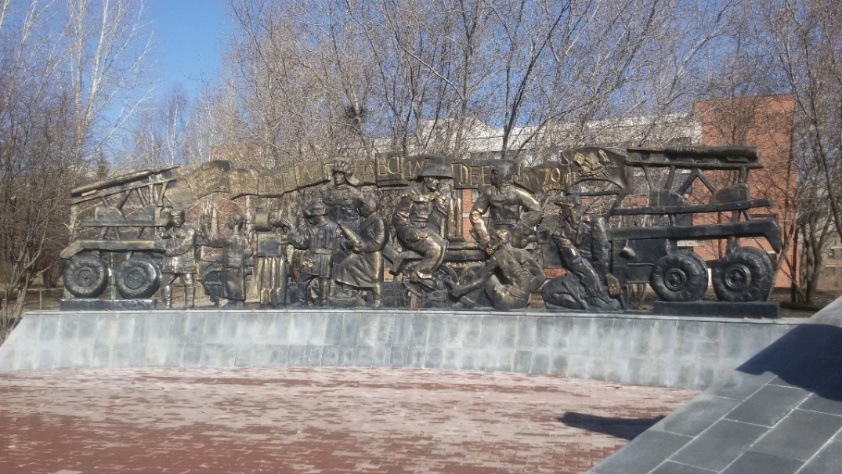 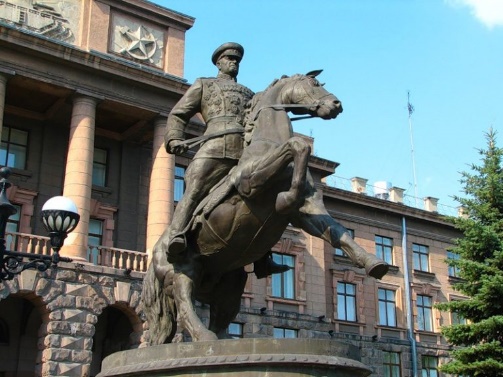 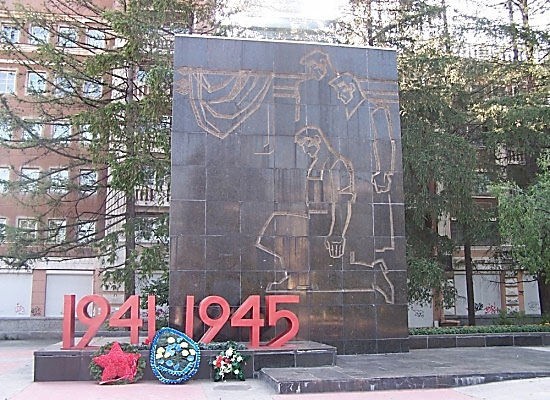 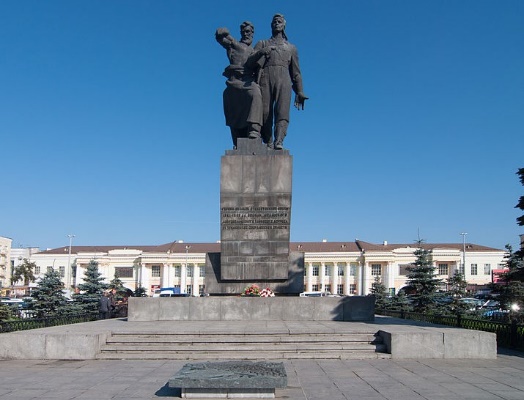 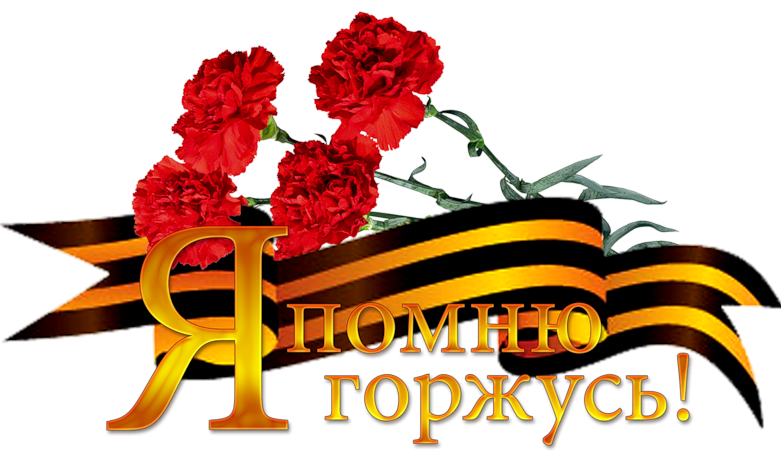 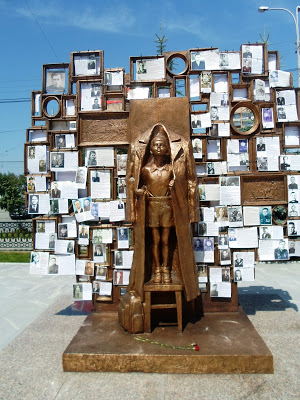 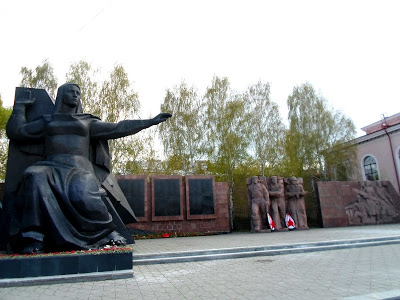 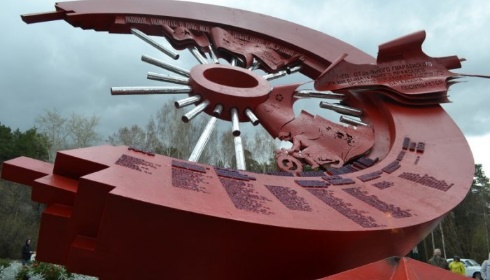 Ежегодная акция «Бессмертный полк» стала традицией нашего детского сада.
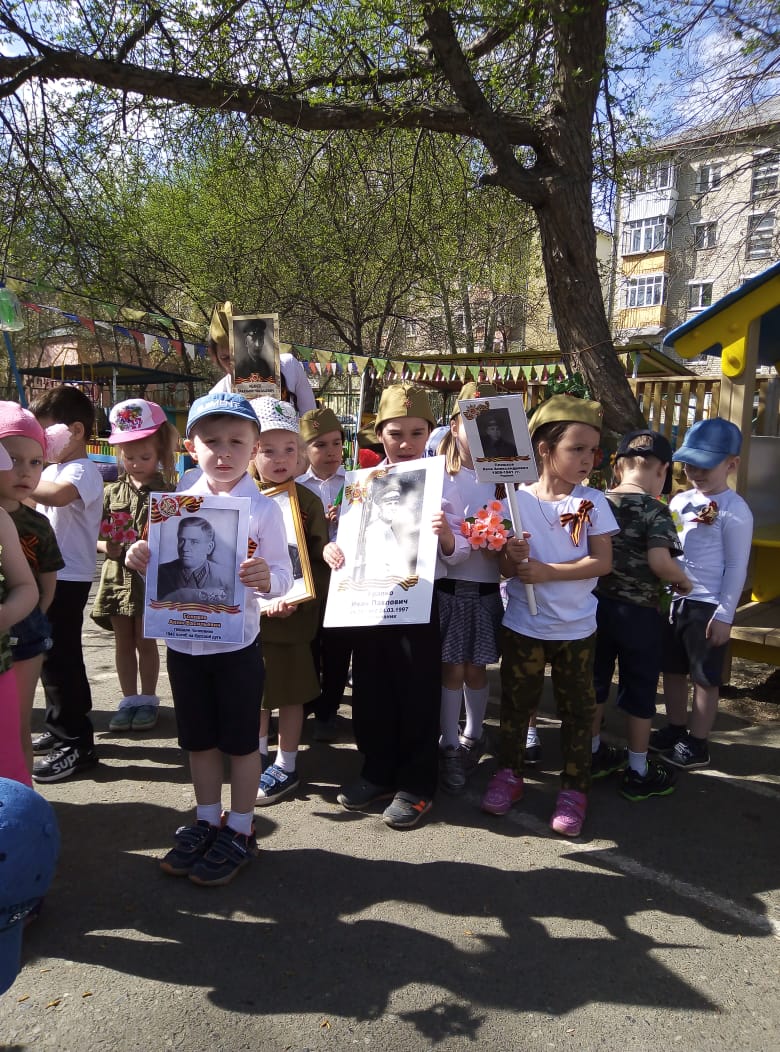 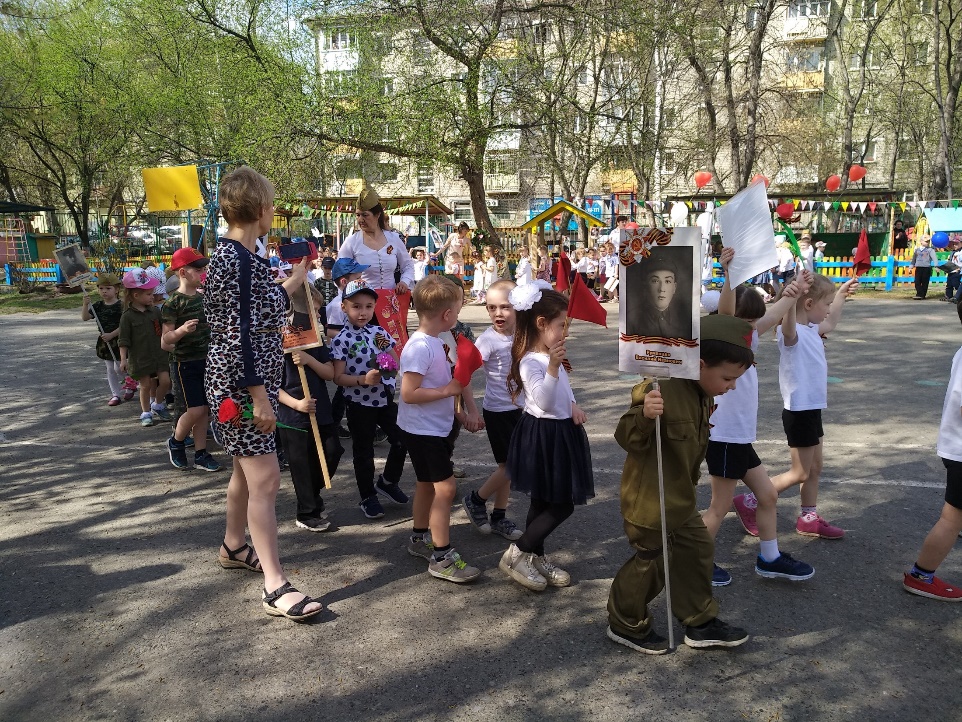 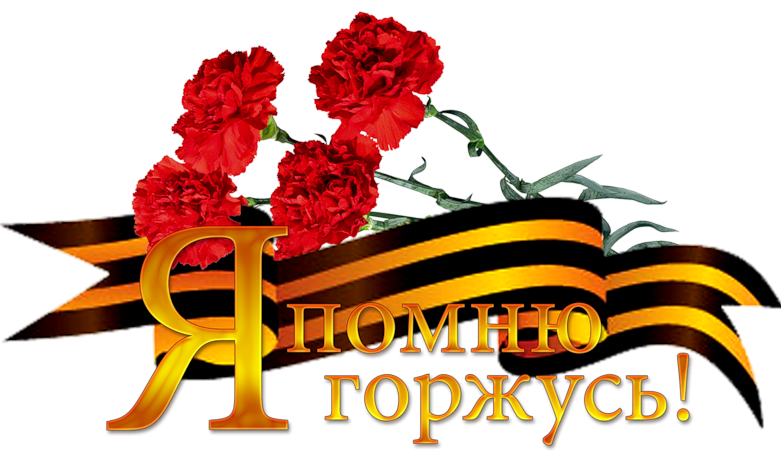 И в этом году готовимся принимать участие, готовим портреты ветеранов войны и тыла.
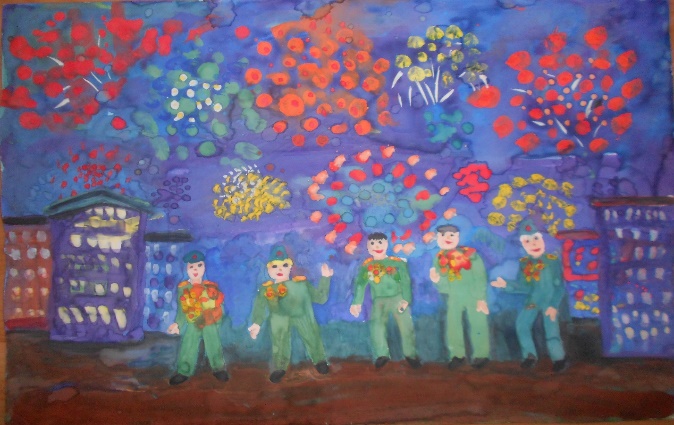 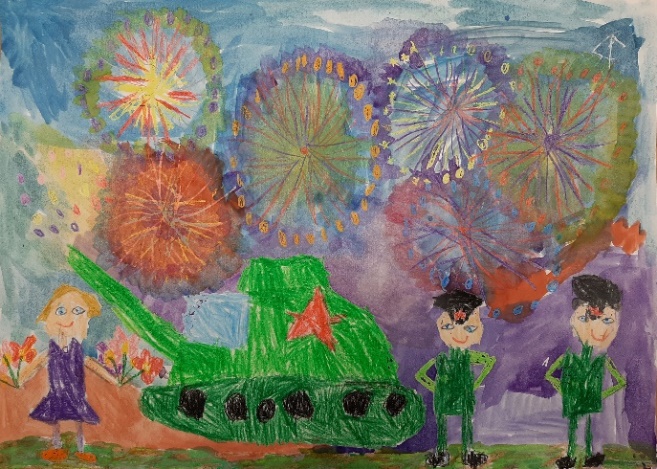 Наш вернисаж
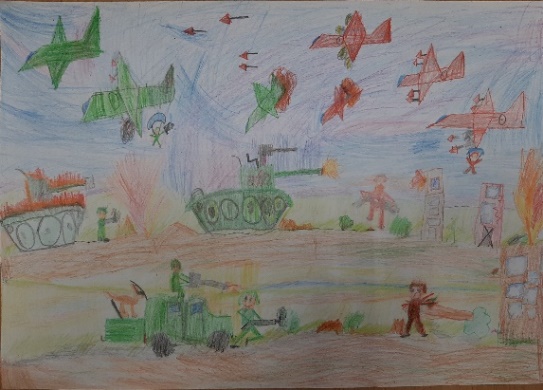 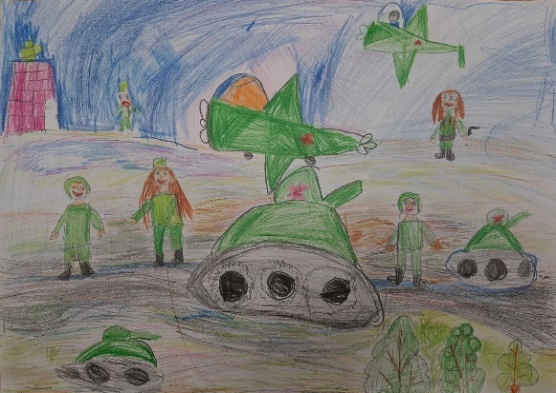 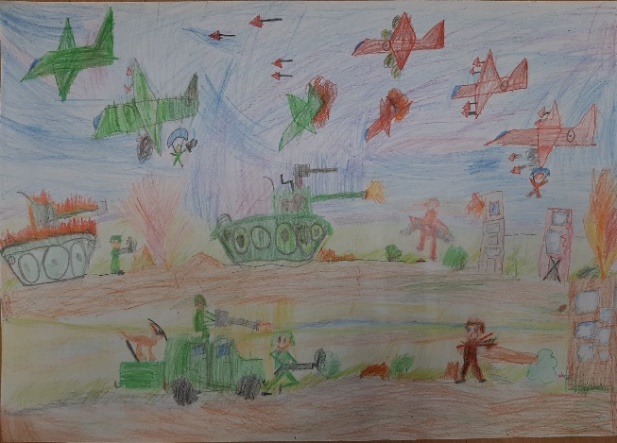 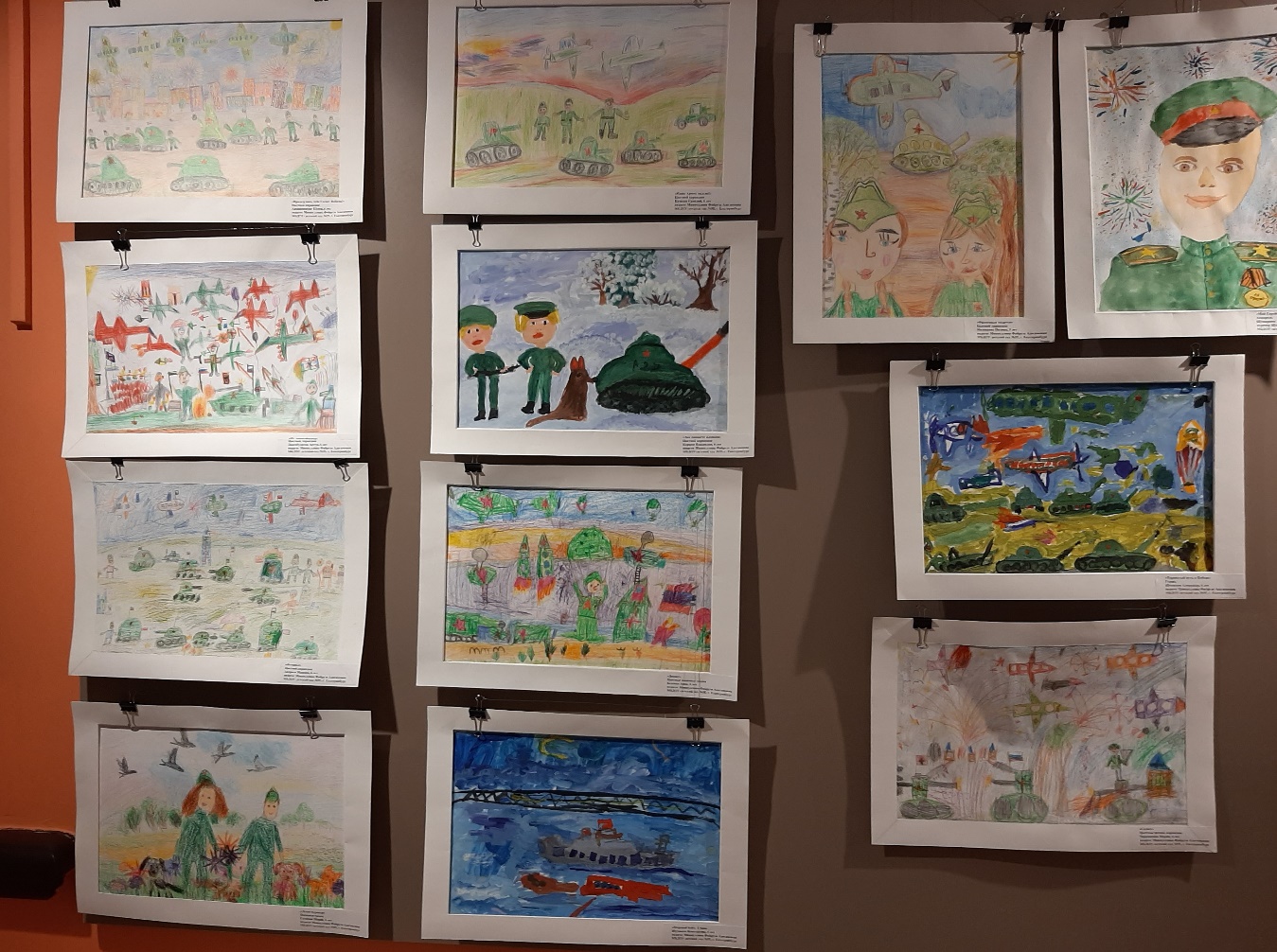 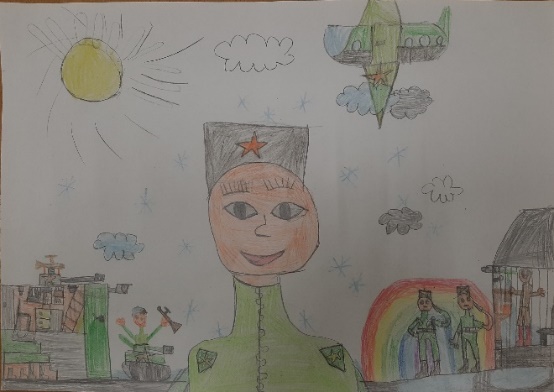 Проблема:
Проблема:
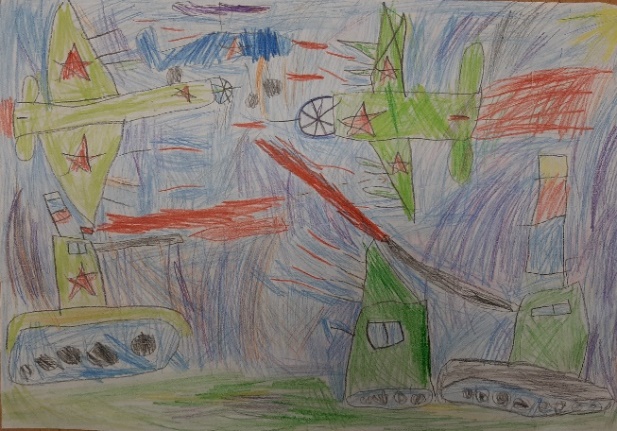 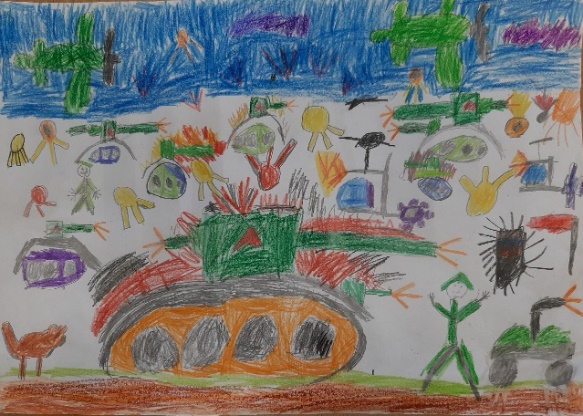 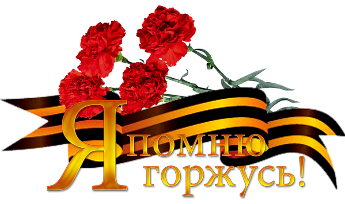 Спасибо за внимание!
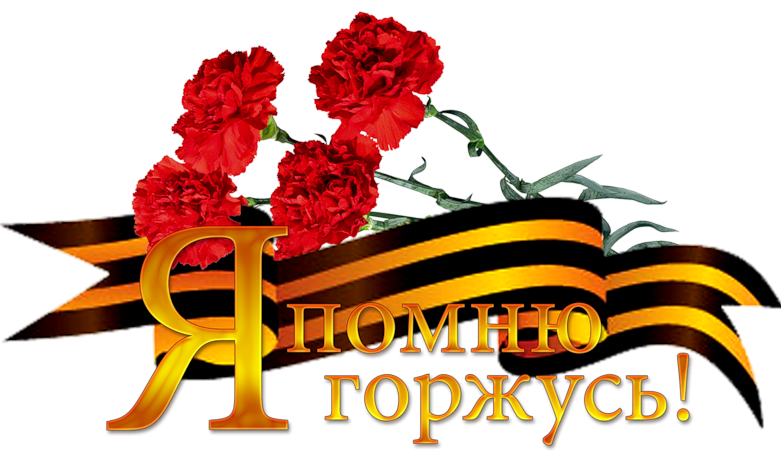